Studium účinků rentgenového záření na erytrocyty
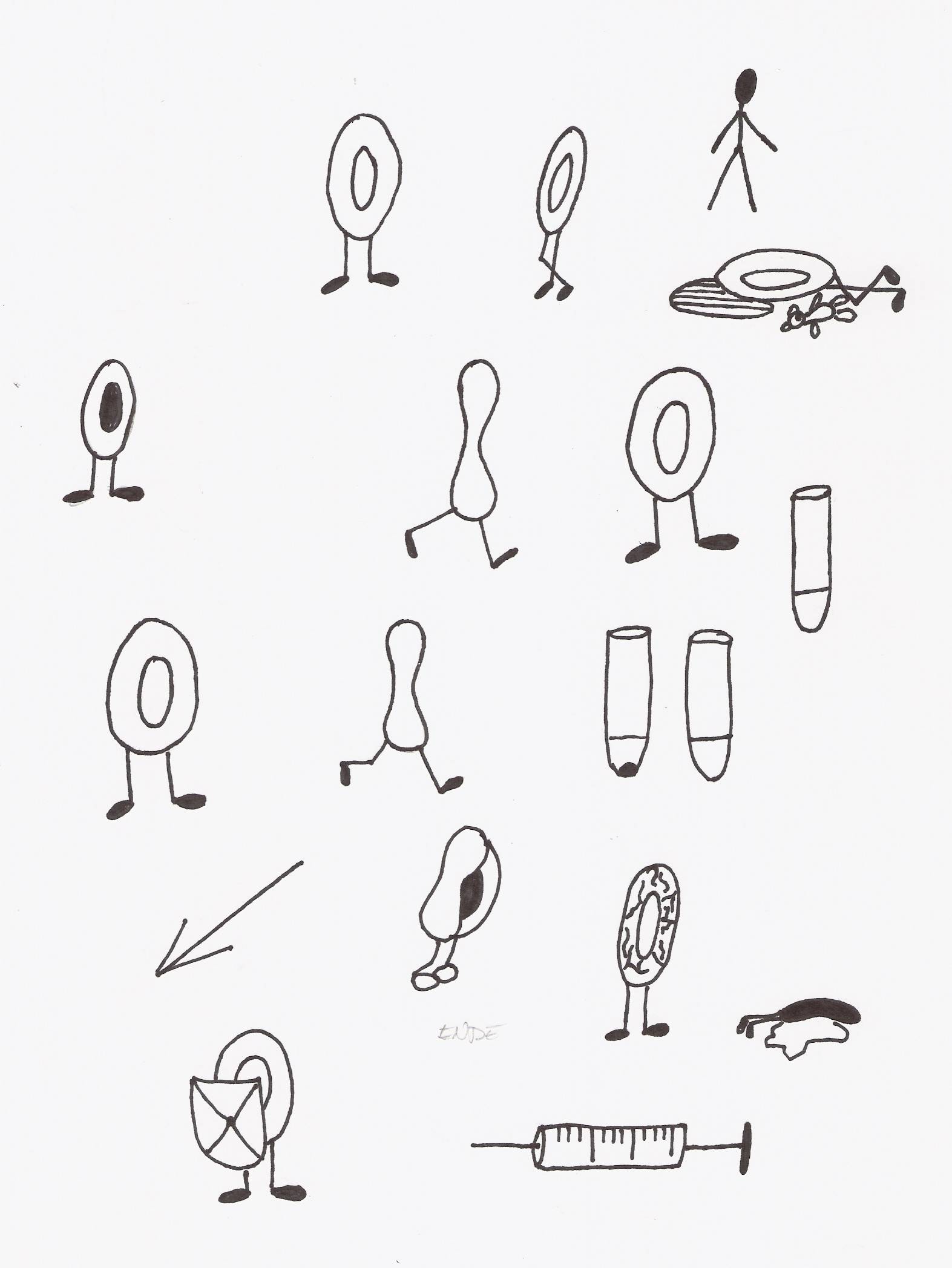 Dagmar Kyselová
Obsah
Používané výrazy
Výběr práce
Cíl experimentu
Pomůcky
Osmotická rezistence erytrocytů (ORE)
Postup práce
Hodnocení
Výsledky
Předpoklad a realita
Závěr
Poděkování
Použitá literatura
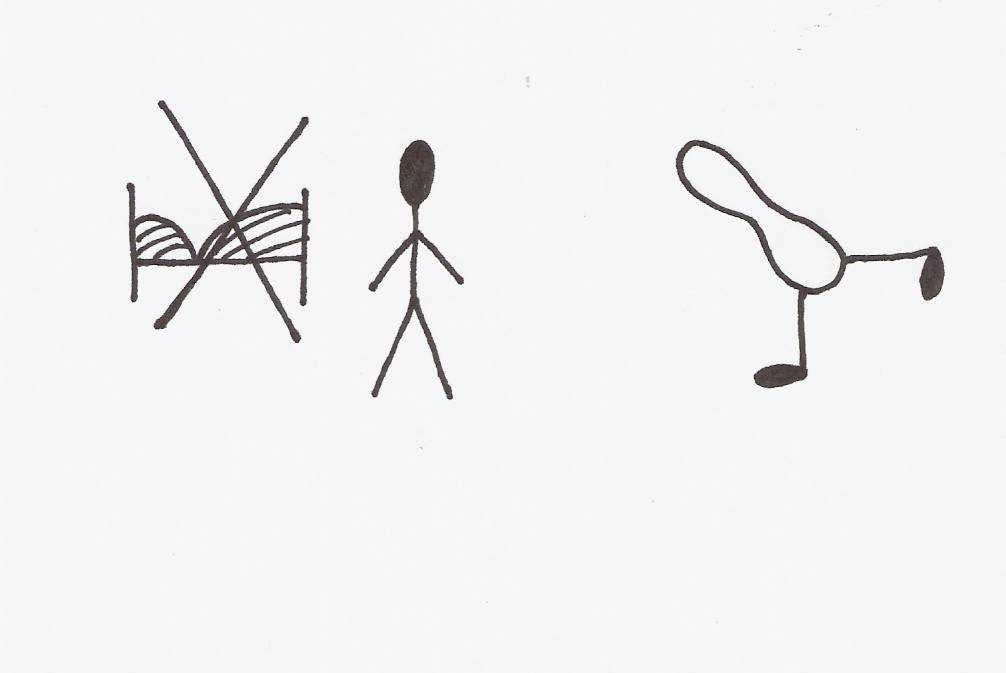 Používané výrazy
erytrocyt - červená krvinka
hemoglobin - červené krevní barvivo
hemolýza - rozpad erytrocytů provázený uvolněním hemoglobinu
fyziologický roztok - 0,9 % roztok NaCl
sediment erytrocytů - shluk erytrocytů 
supernatant  - tekutina nad sedimentem
centrifugace - oddělování vzorku na supernatant a sediment
Výběr práce
 Cíl experimentu
Pomůcky
1% roztok NaCl
destilovaná voda
fyziologický roztok
zkumavky
pipety
stojan na zkumavky
centrifuga
žilní nesrážlivá čerstvá krev (K2 EDTA)
rentgenka
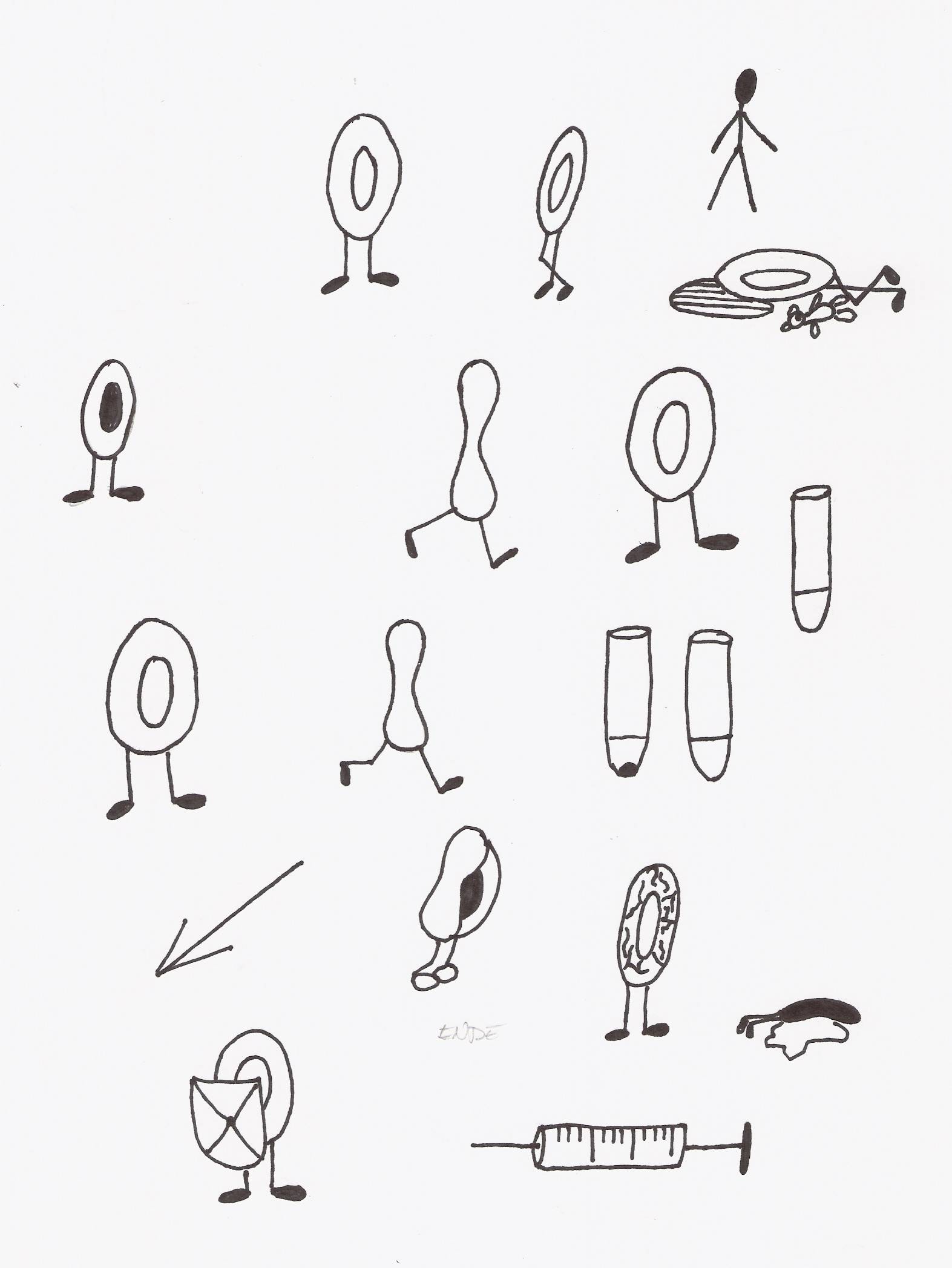 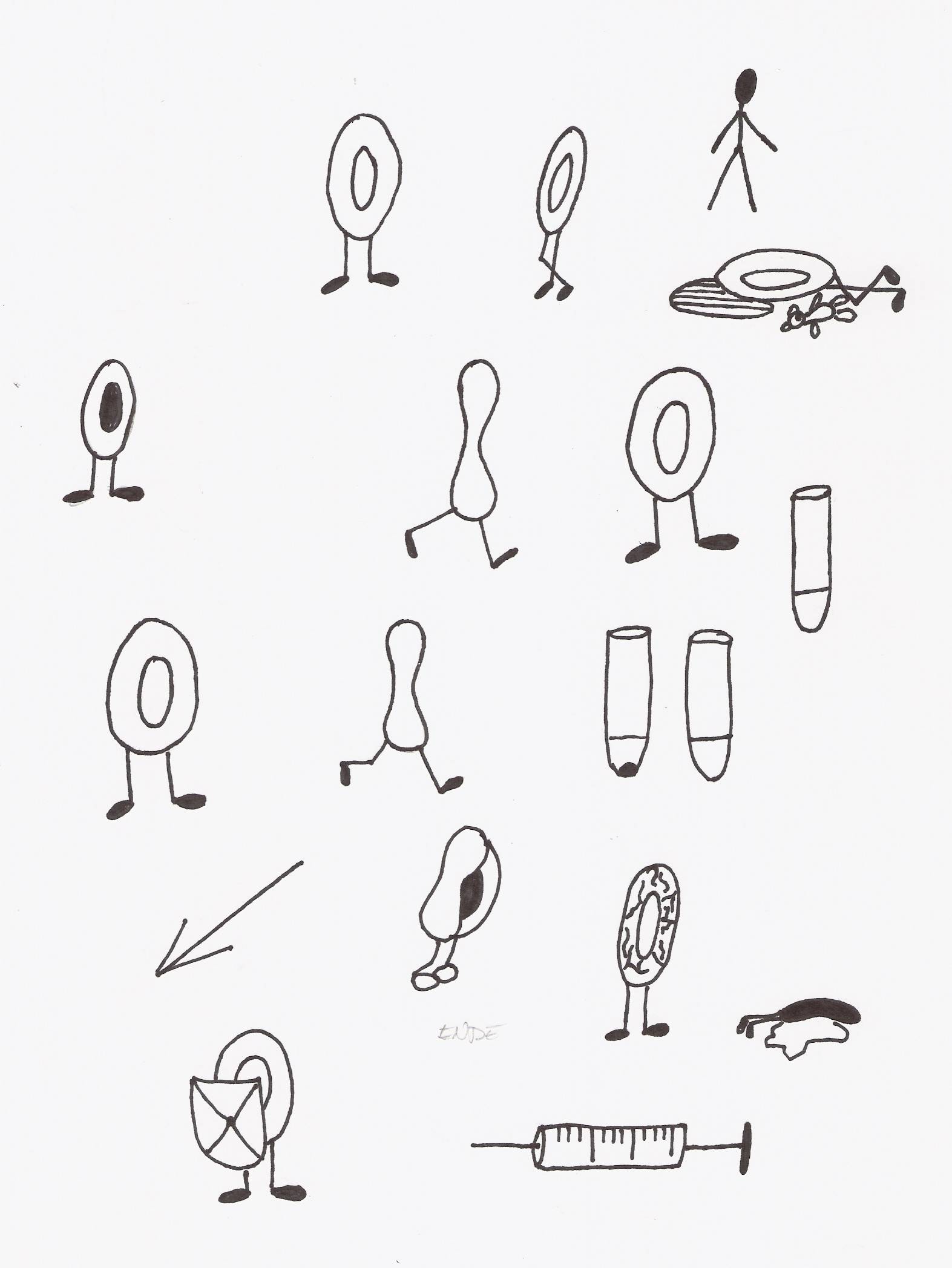 Osmotická rezistence erytrocytů (ORE)
Postup práce
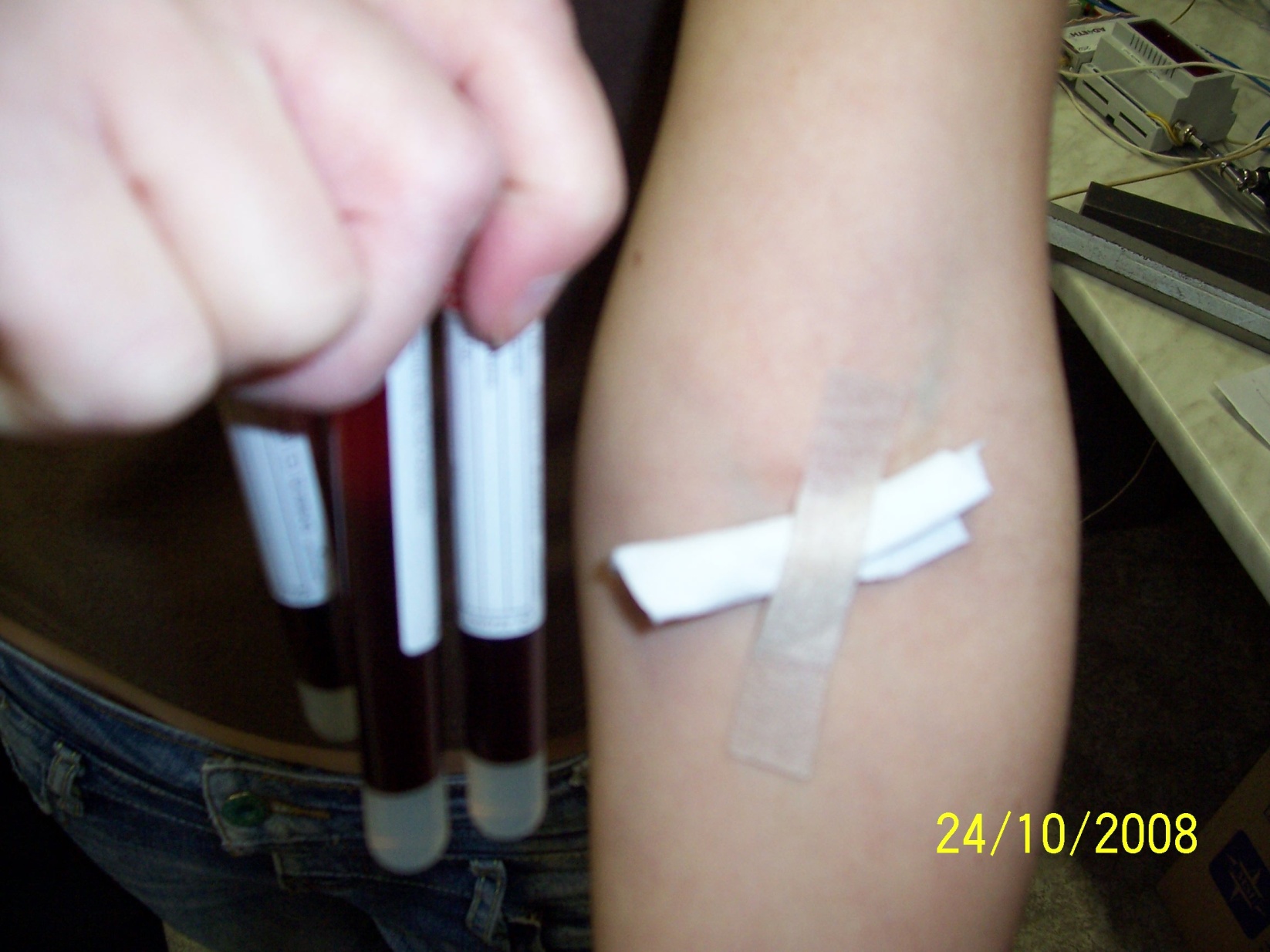 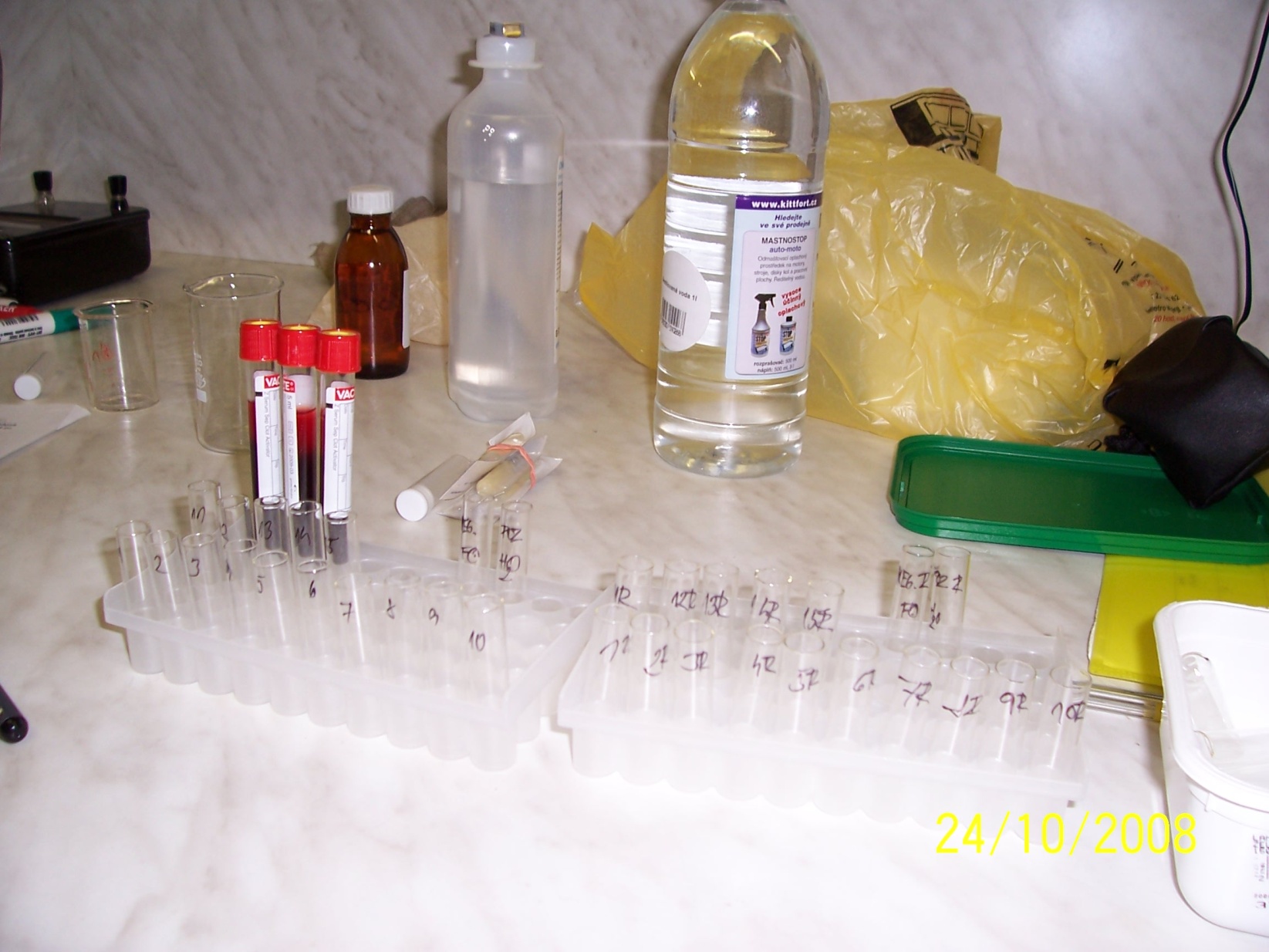 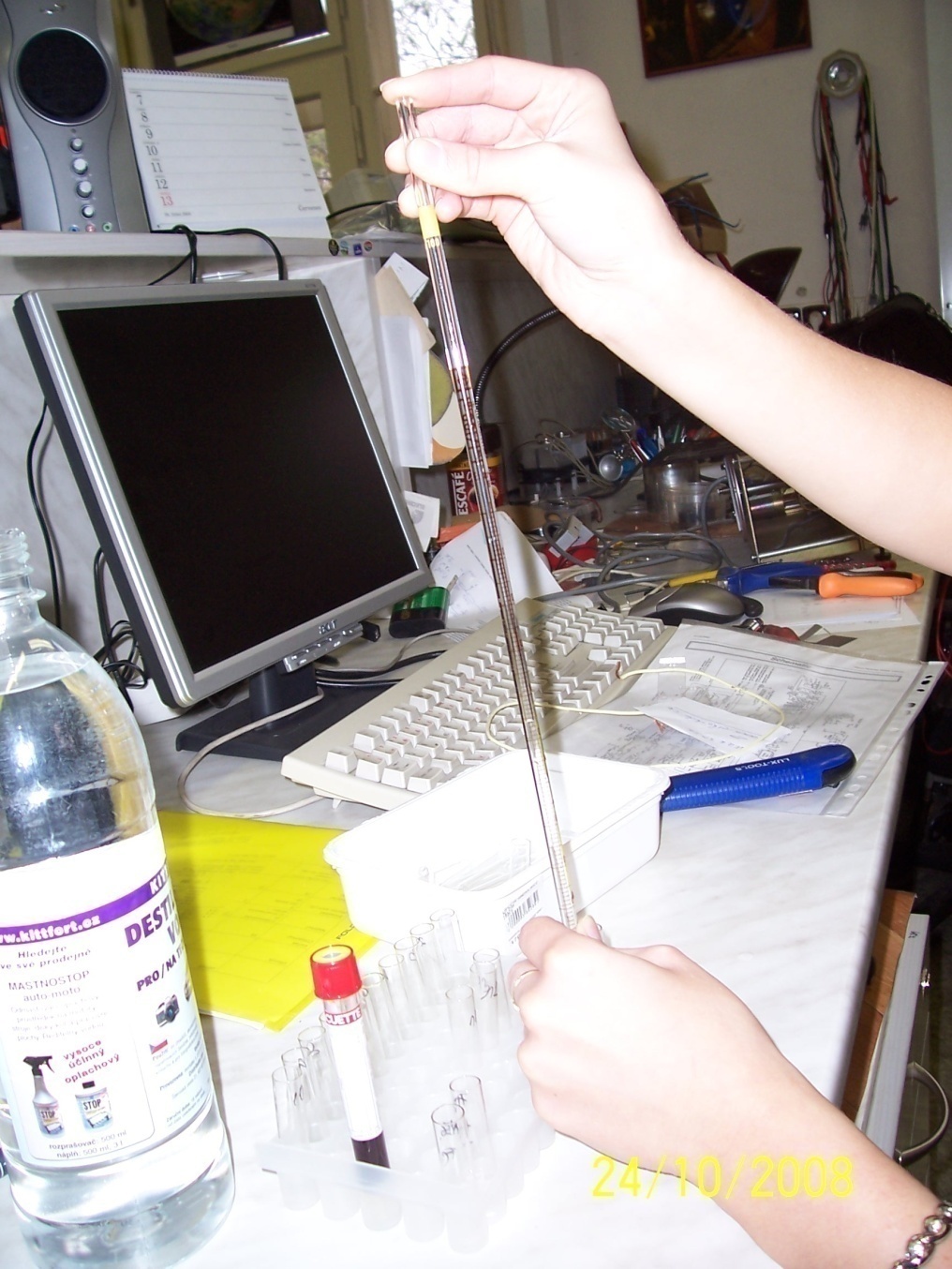 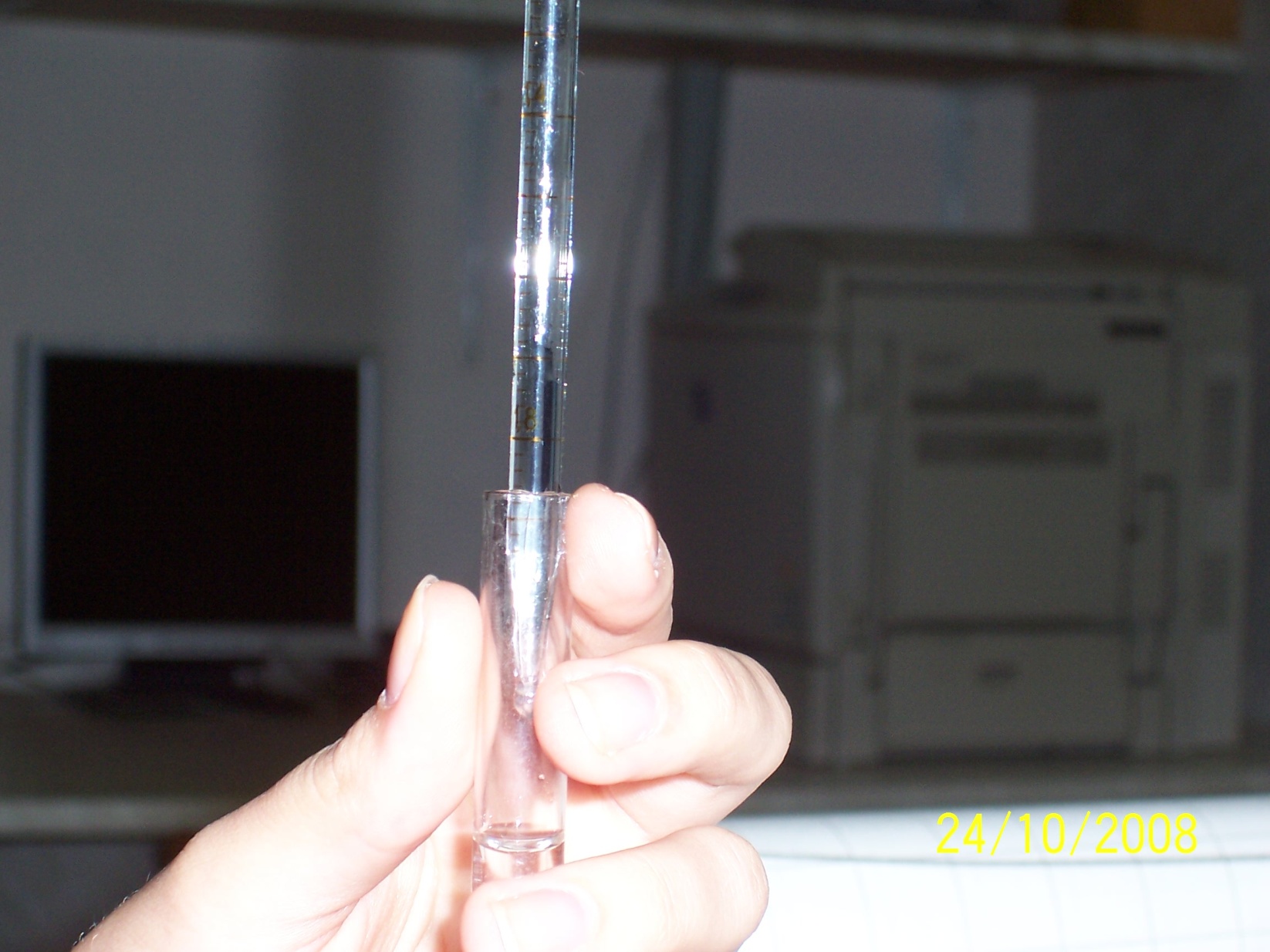 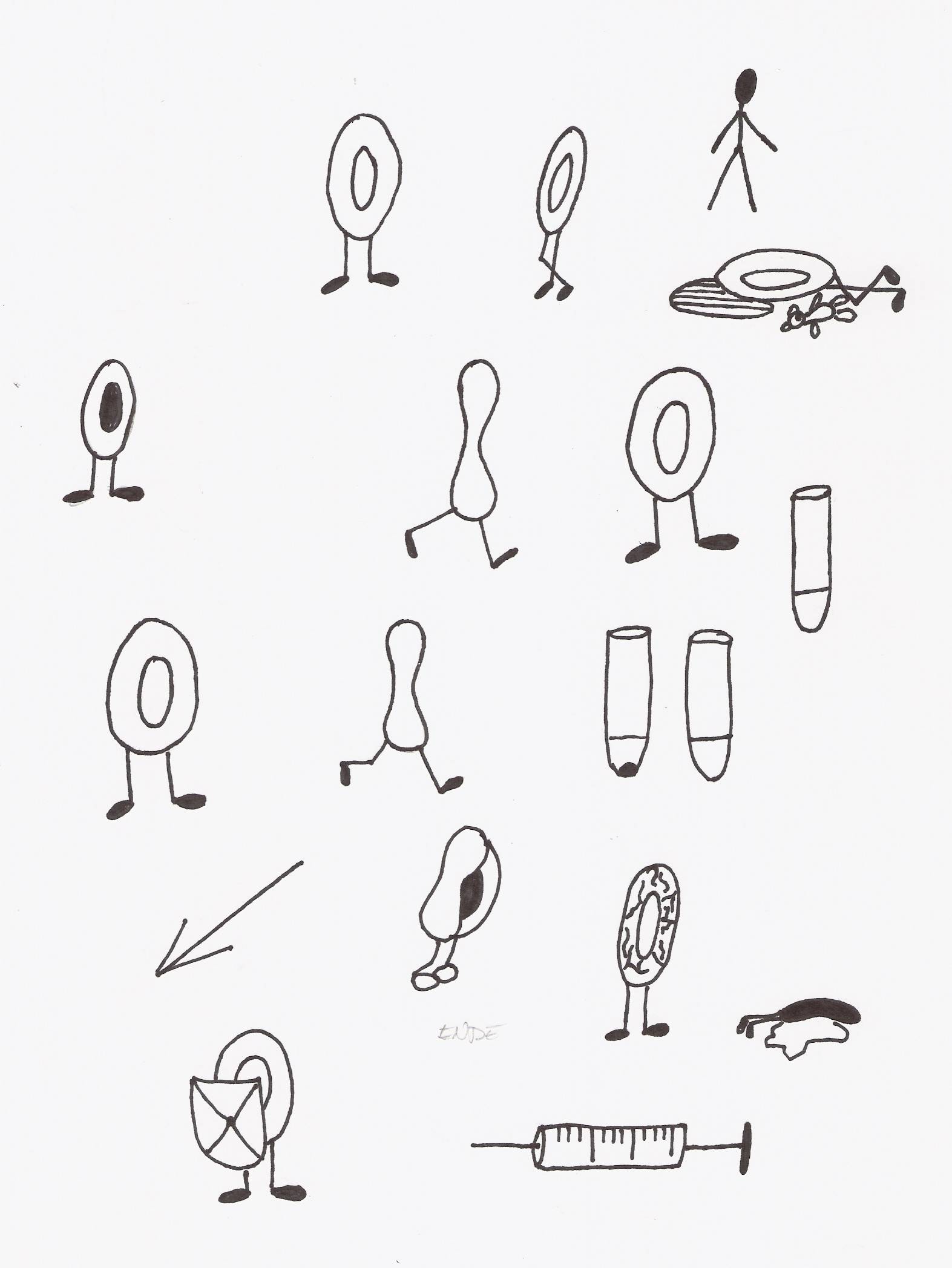 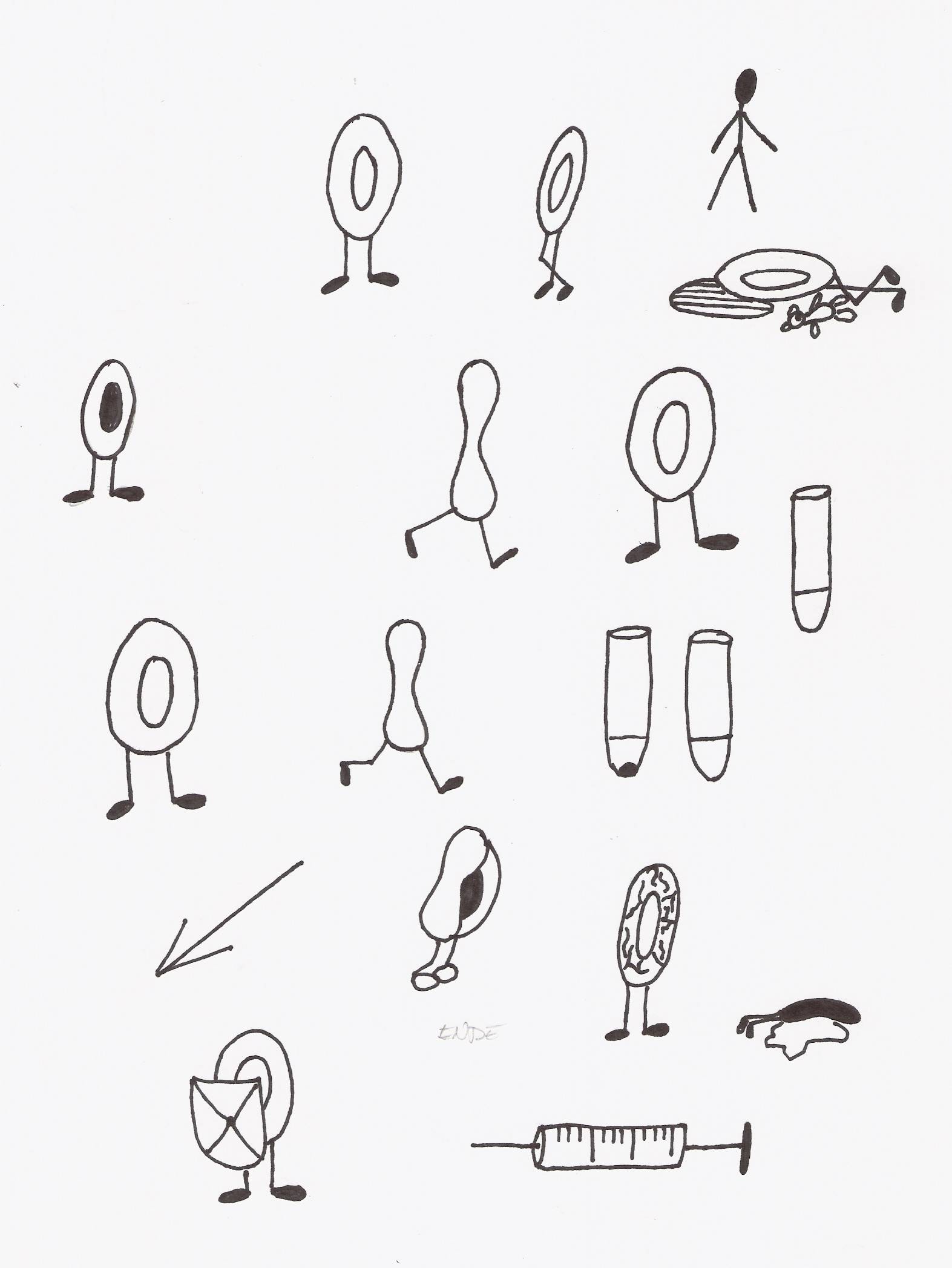 pozitivní kontrola: 1 ml destilované vody 
 negativní kontrola: 1 ml fyziologického roztoku
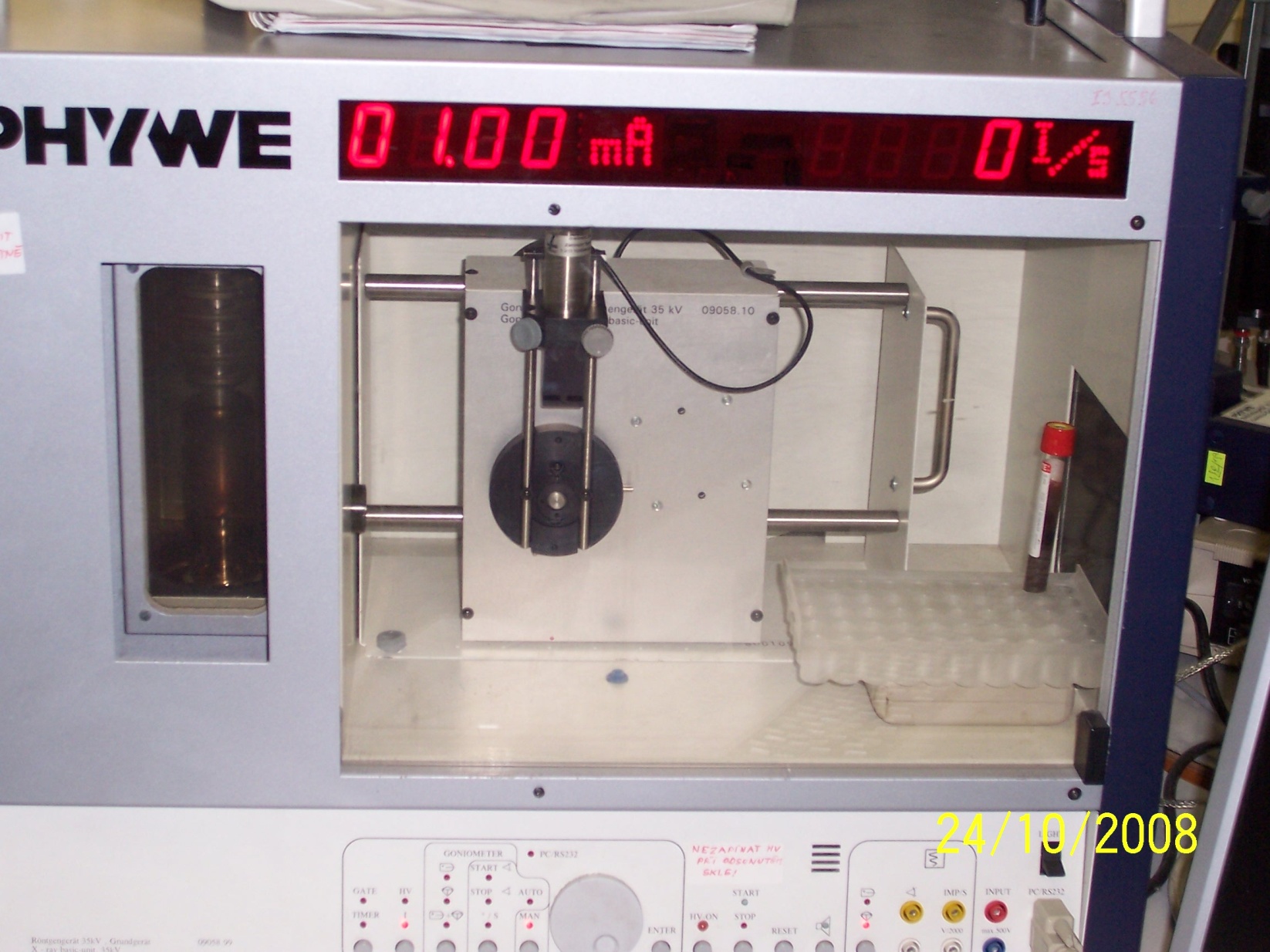 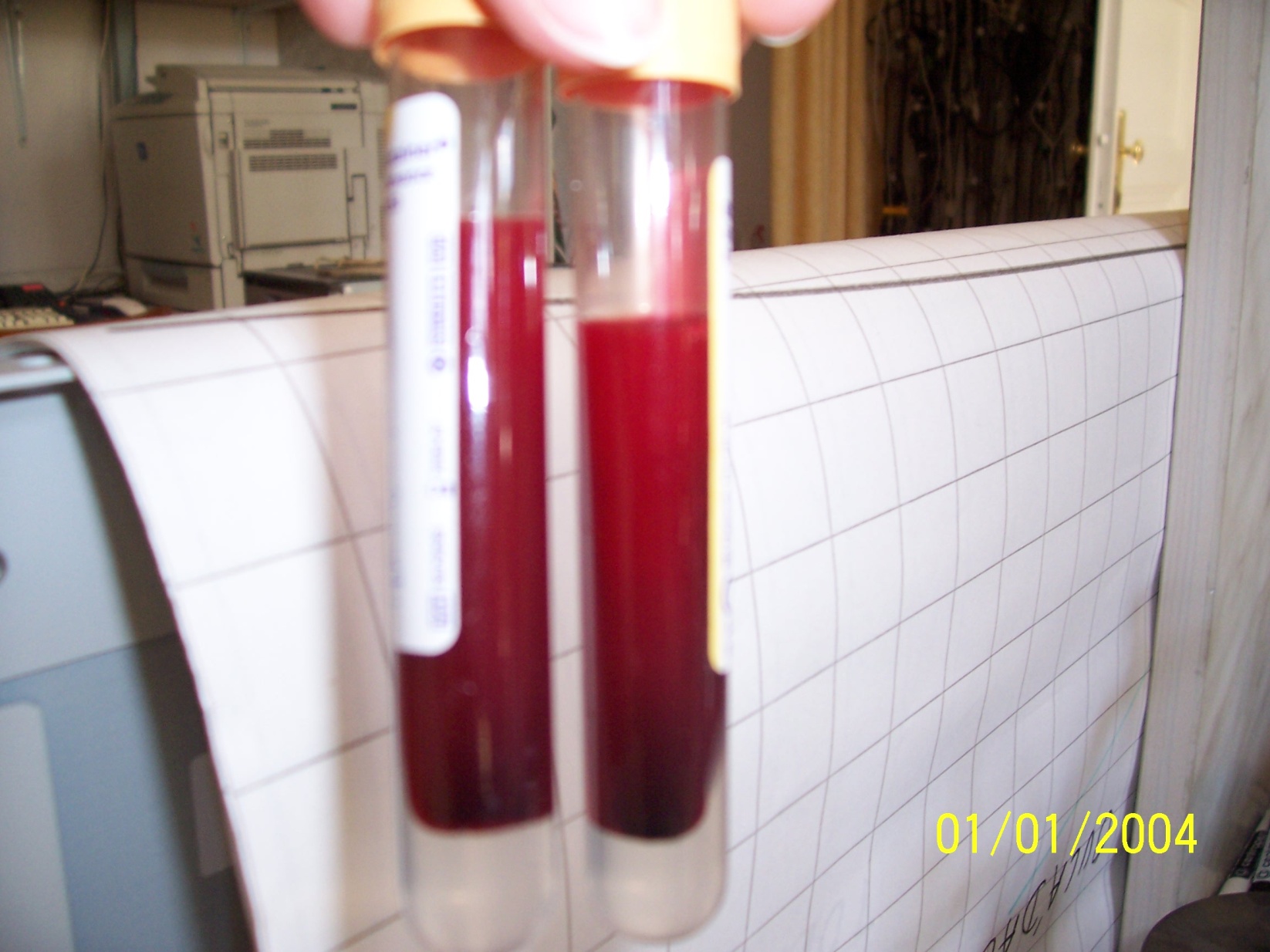 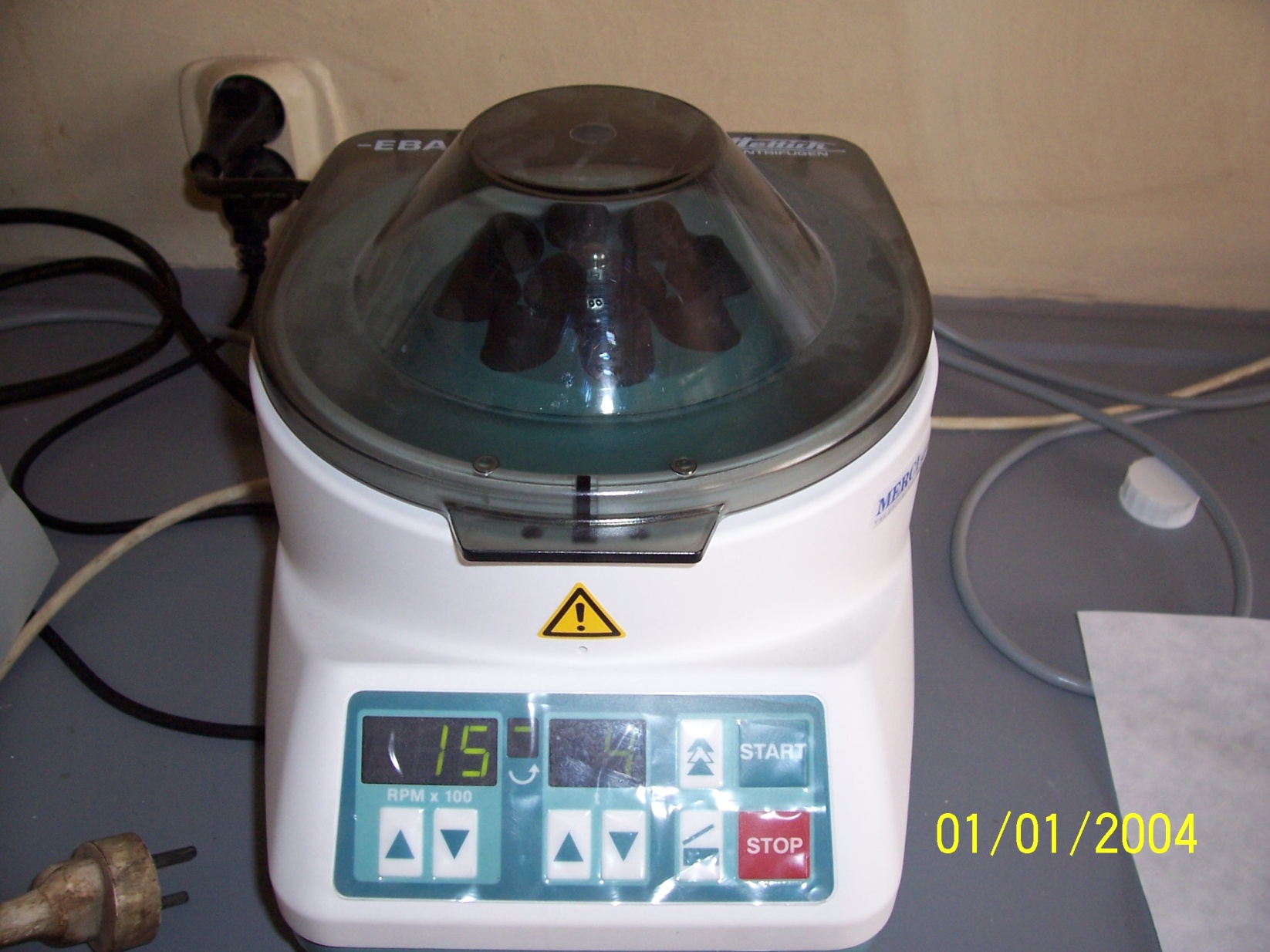 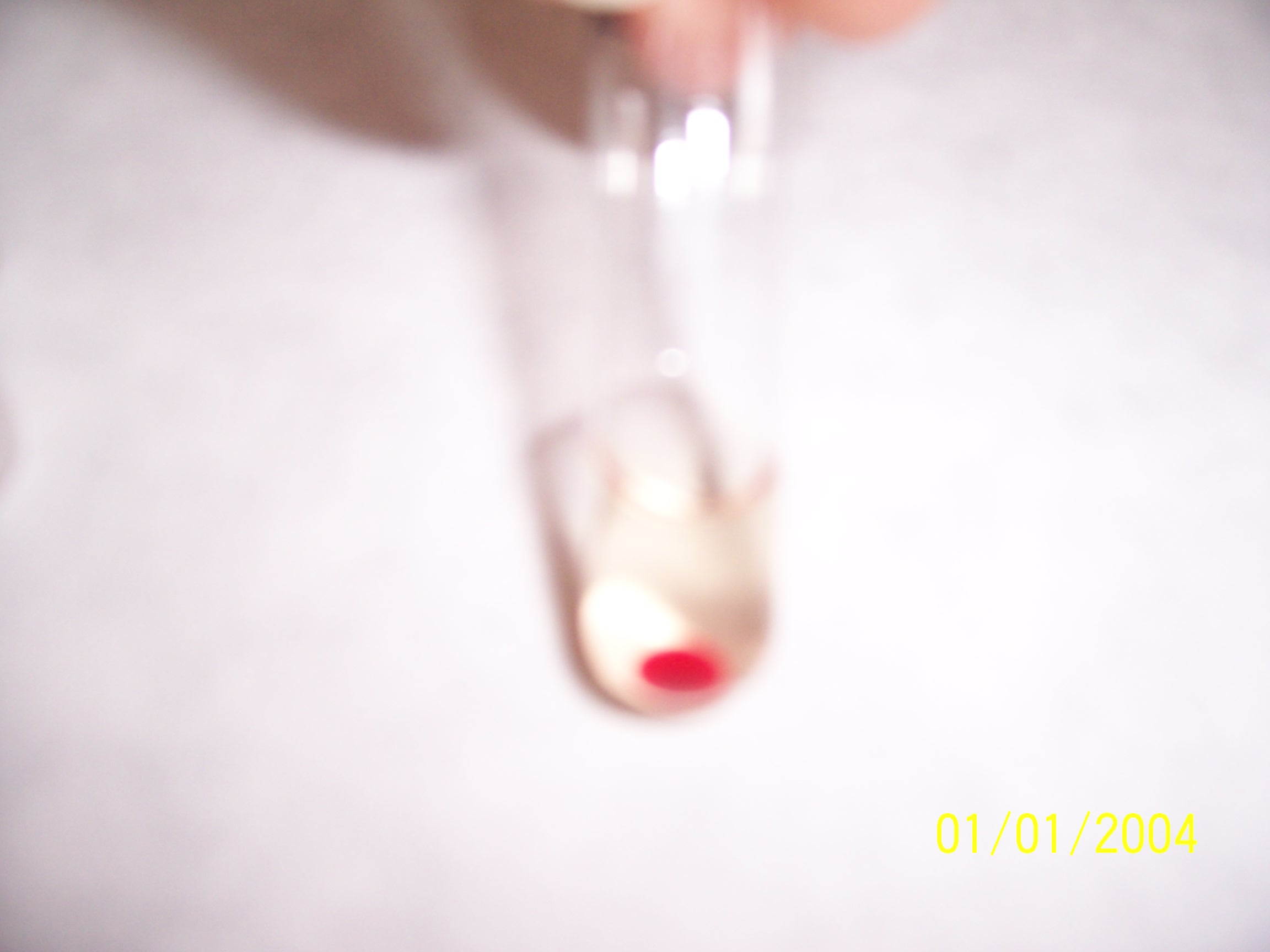 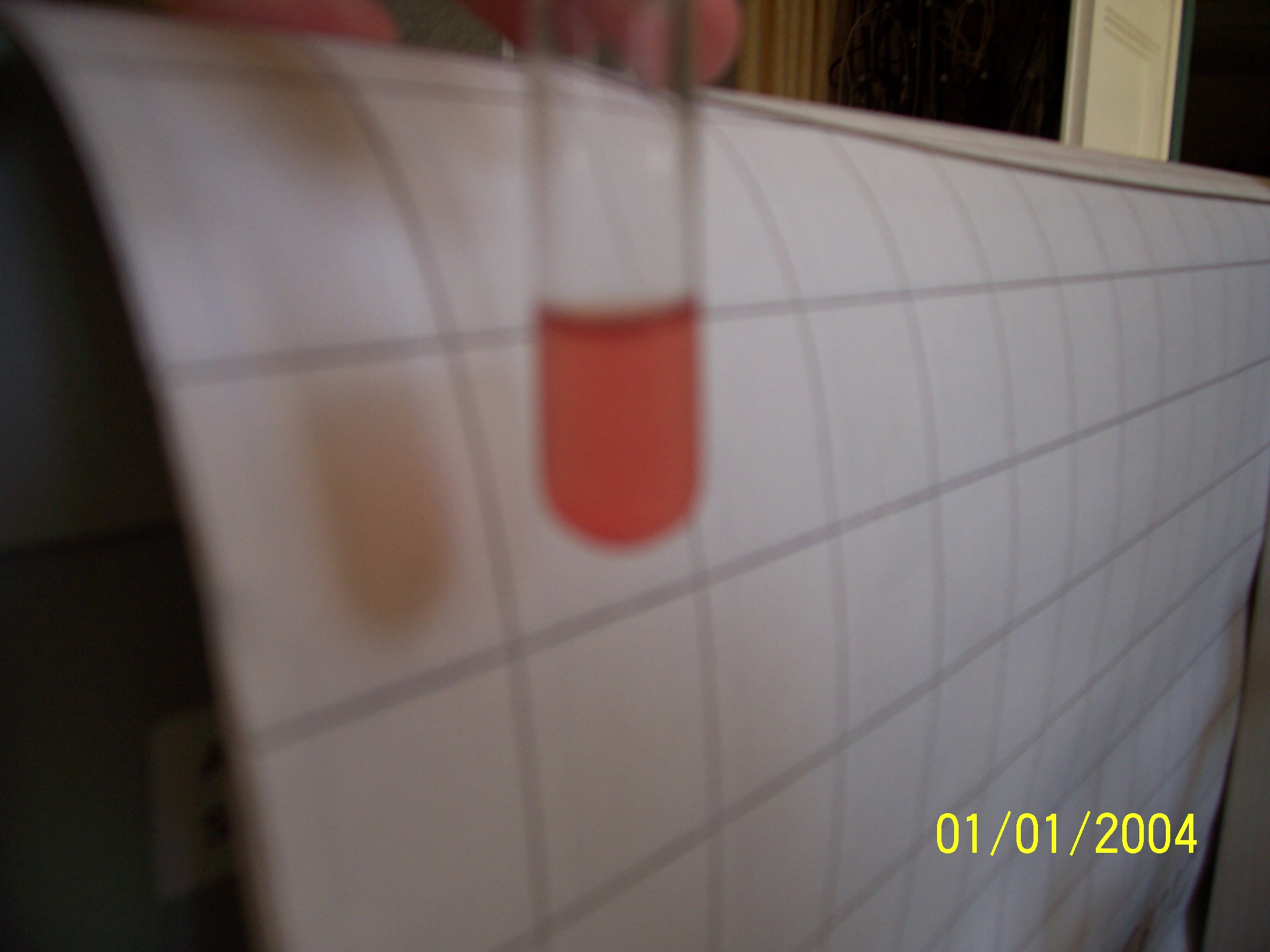 Hodnocení
Minimální  ORE:
fyziologické hodnoty: 0,44 – 0,40% NaCl
Maximální ORE:
fyziologické hodnoty: 0,32 – 0,30% NaCl
Výsledky
neozářený vzorek:
					minimální ORE: 0,46% NaCl
					maximální ORE: 0,30% NaCl
ozářený vzorek Cu katodou na 10 s:
					minimální ORE: 0,46% NaCl
					maximální ORE: 0,30% NaCl
ozářený vzorek Mo katodou na 10 min:
				 	minimální ORE: 0,44 % NaCl
				 	maximální ORE: 0,28% NaCl
ozářený vzorek rentgenem v nemocnici jako bederní páteř:
					 minimální ORE: 0,44% NaCl
				 	maximální ORE: 0,28% NaCl
Předpoklad a realita
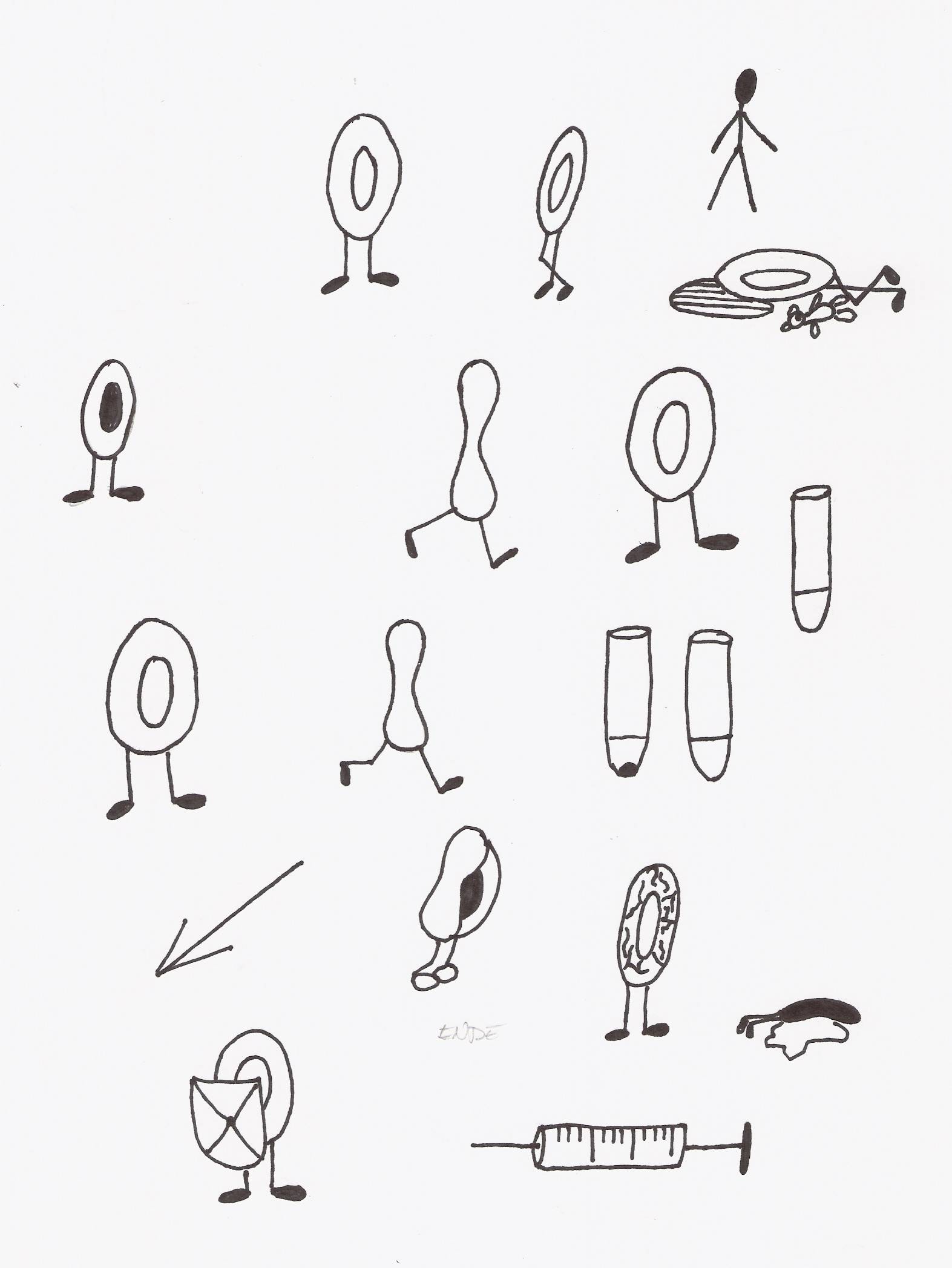 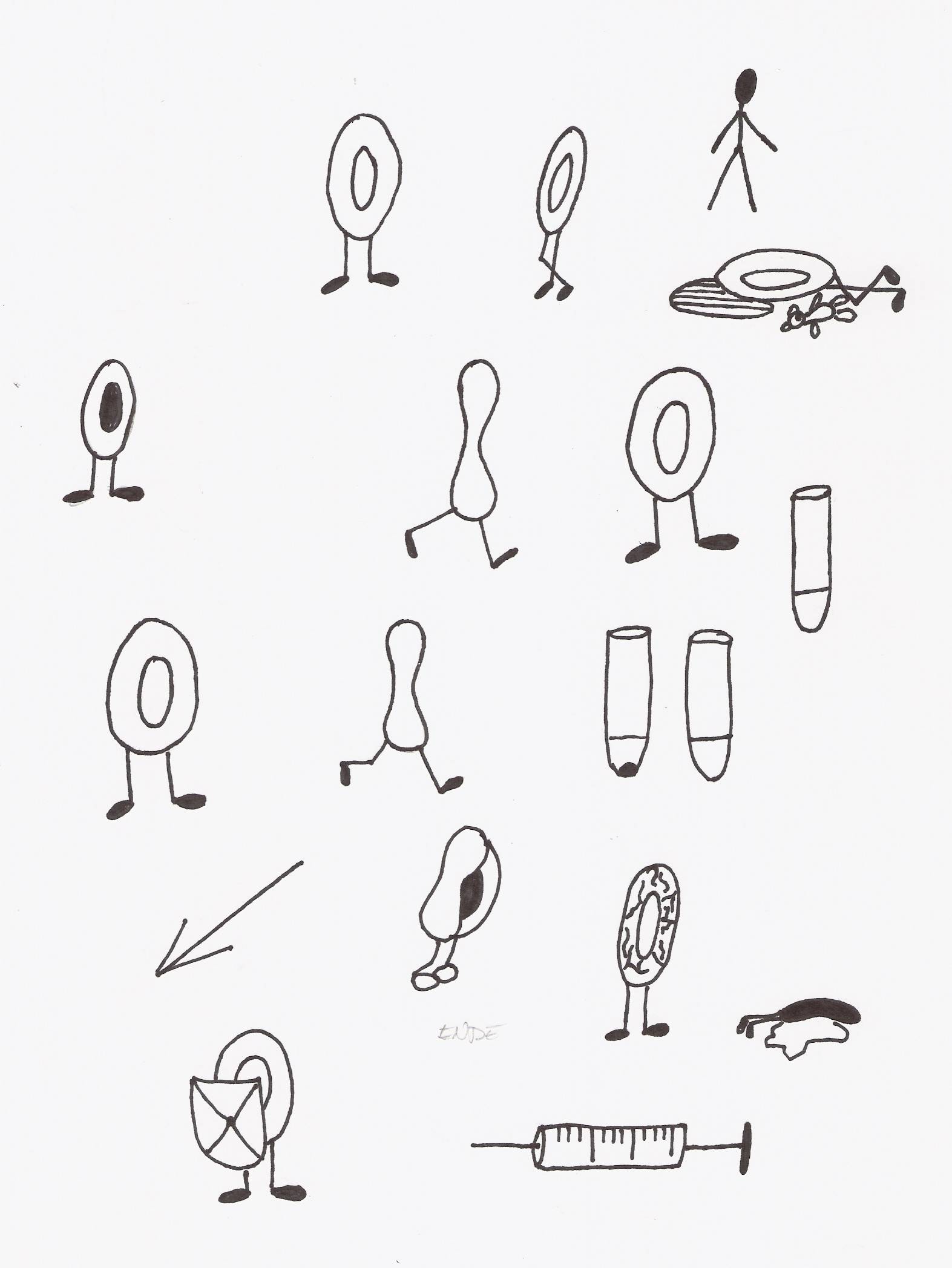 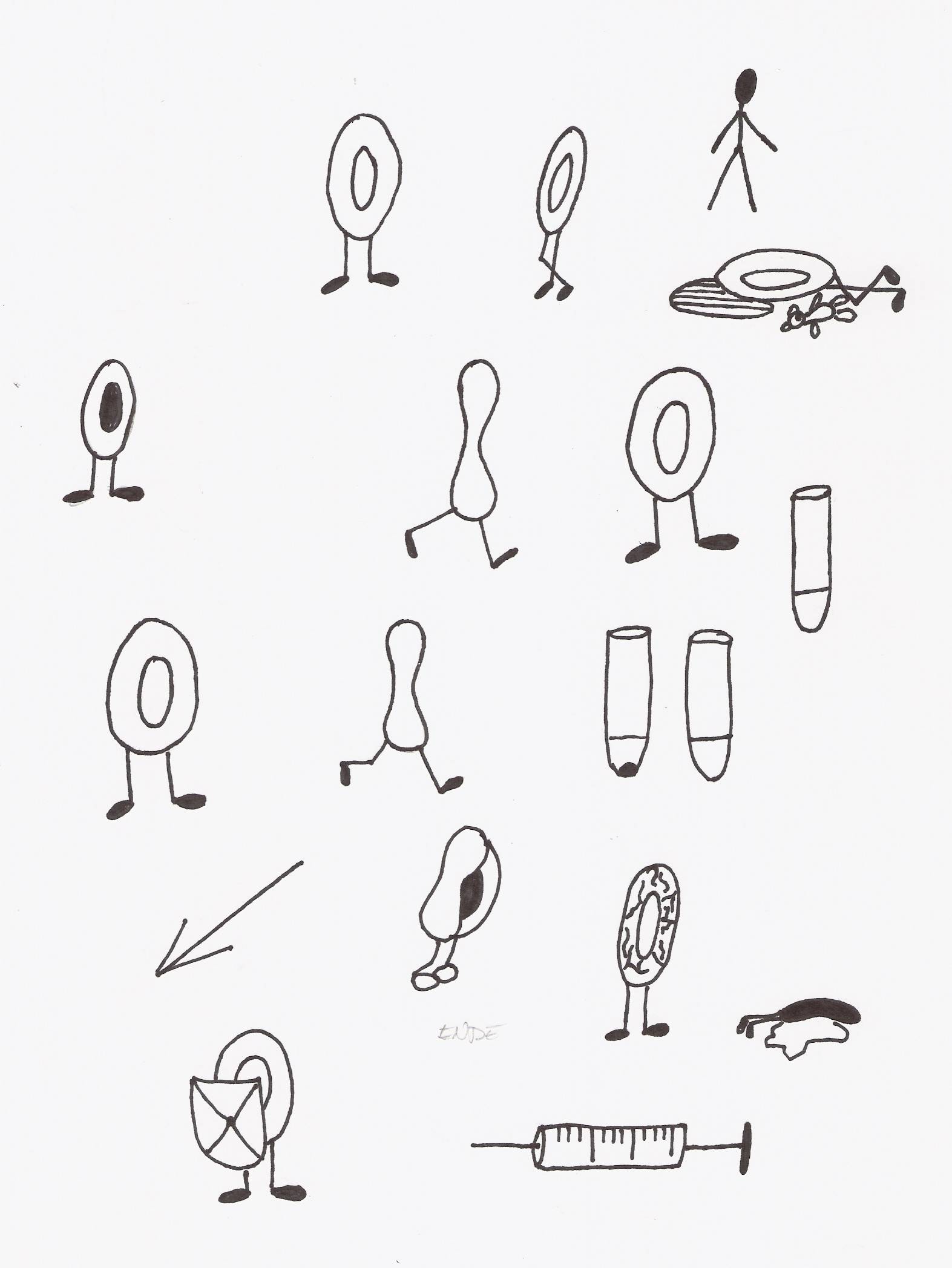 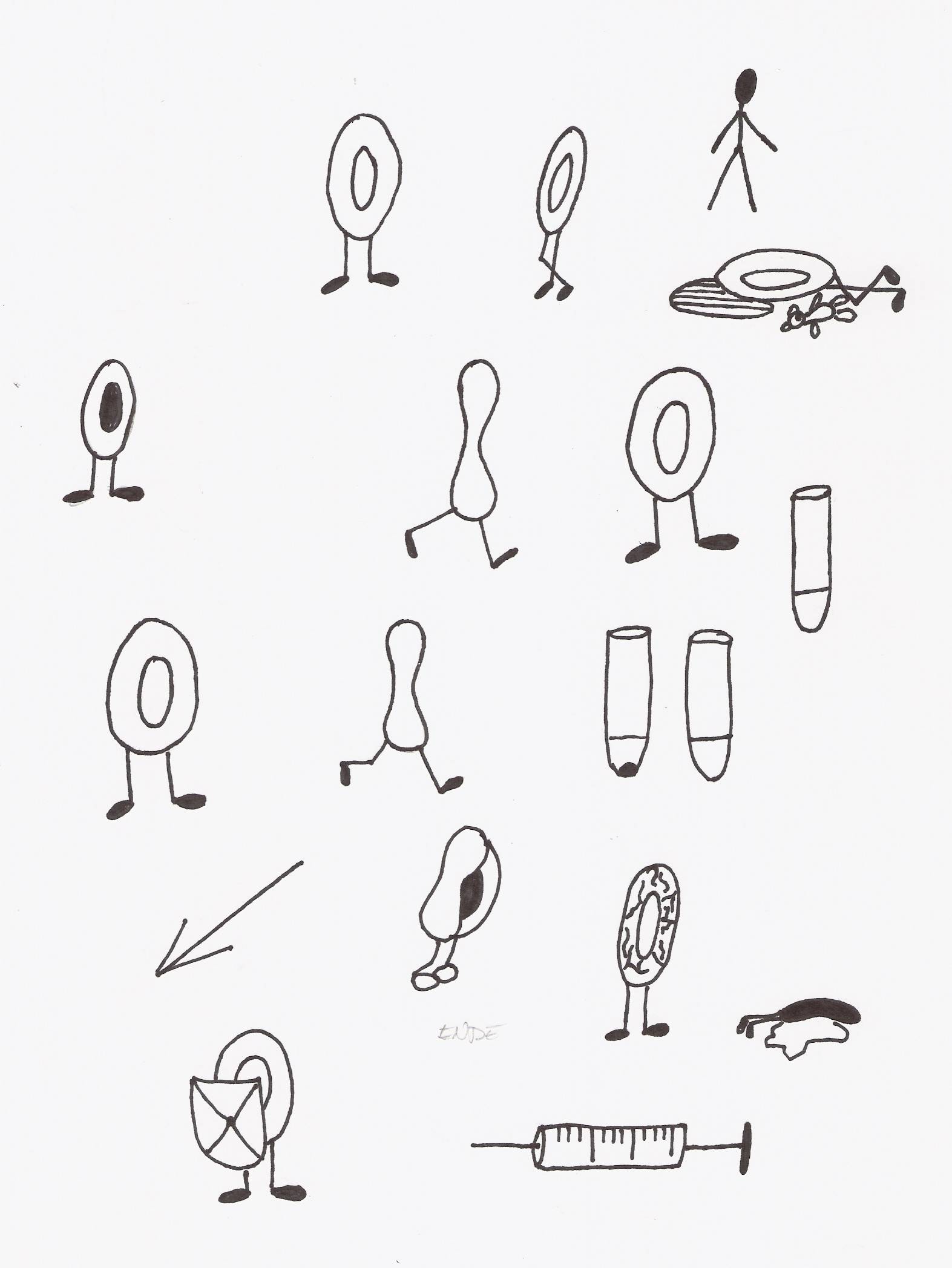 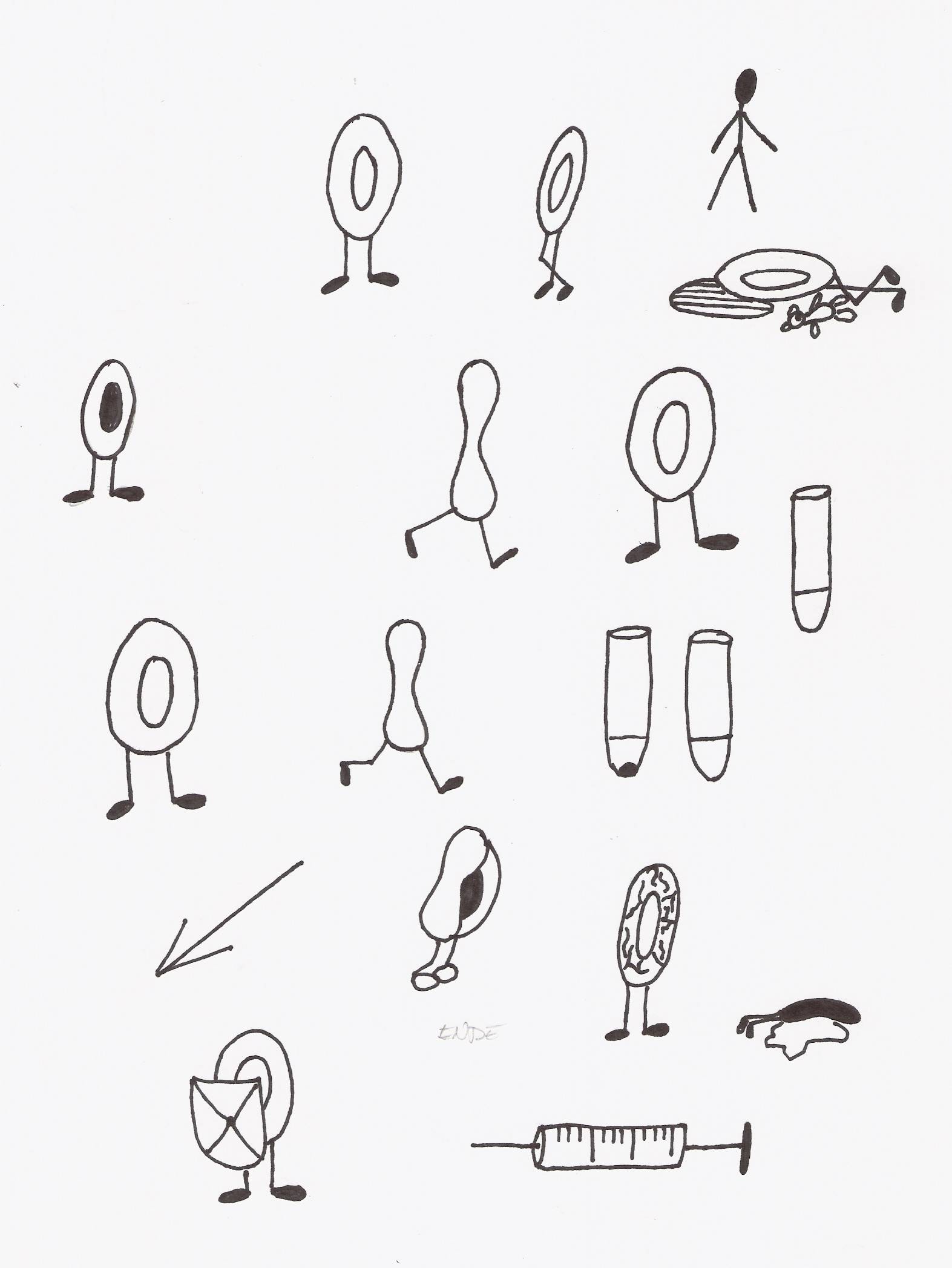 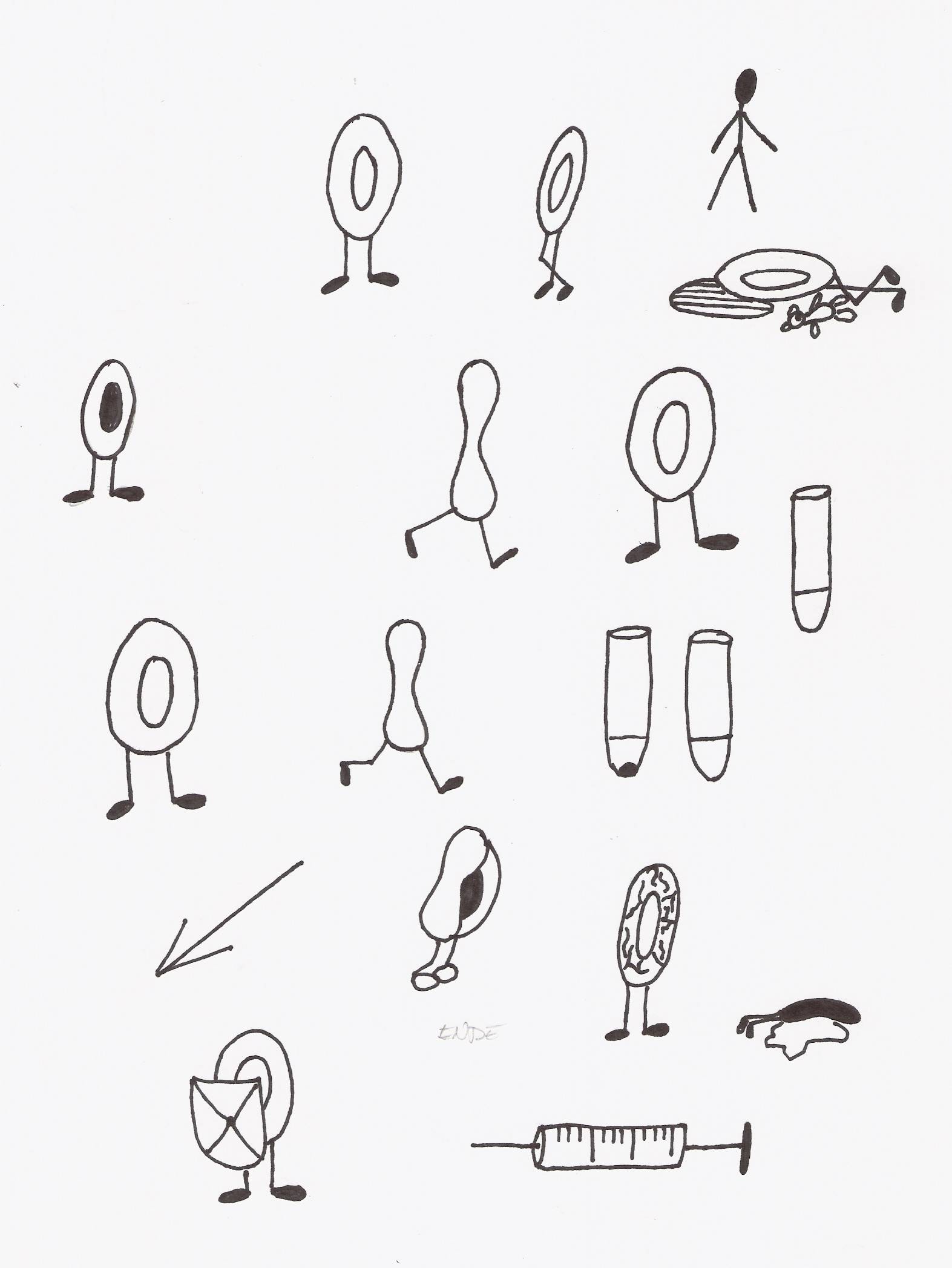 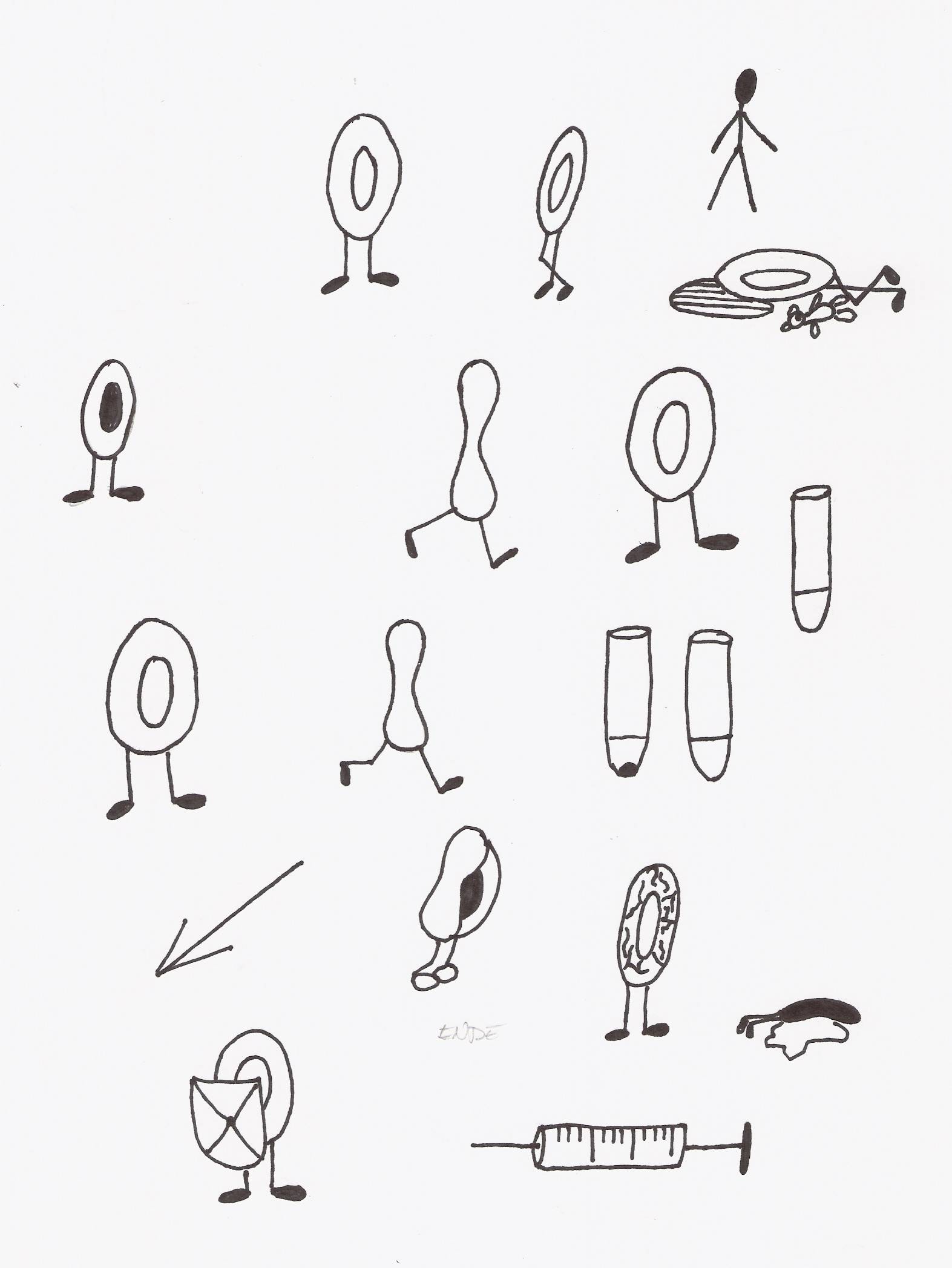 Závěr
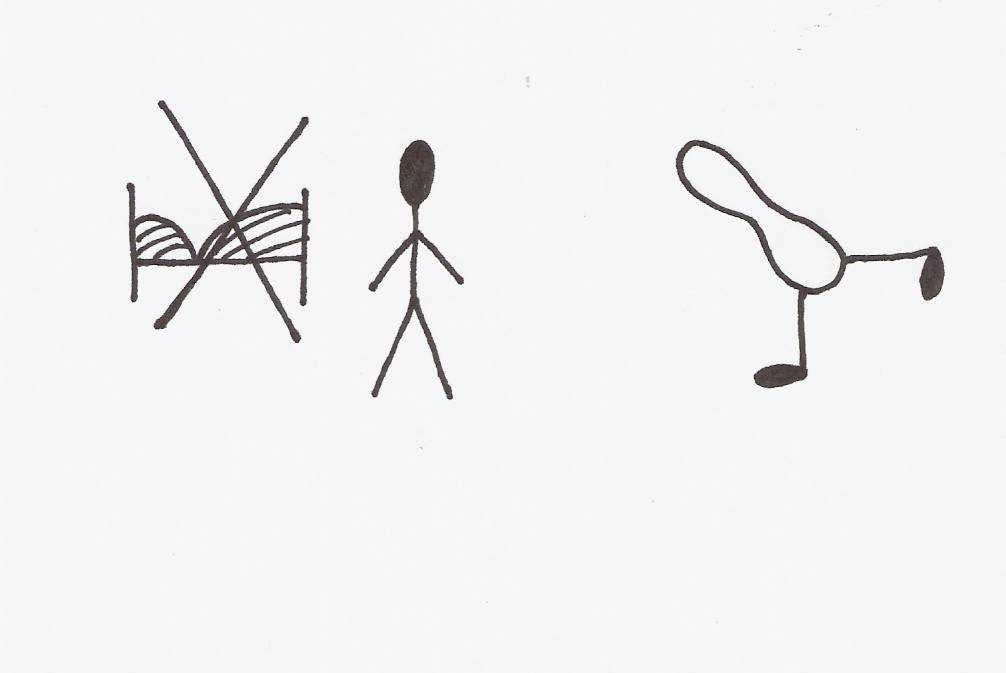 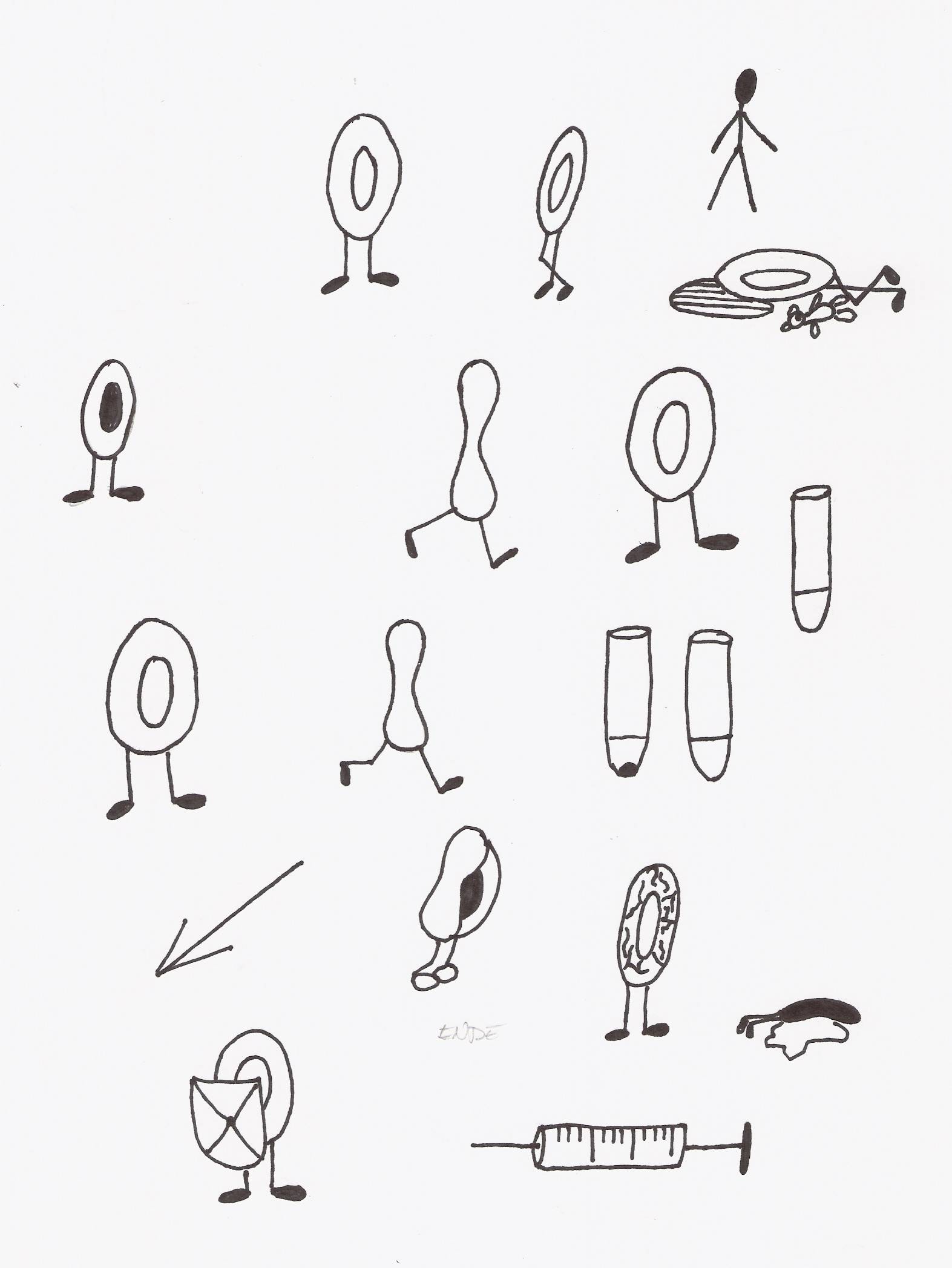 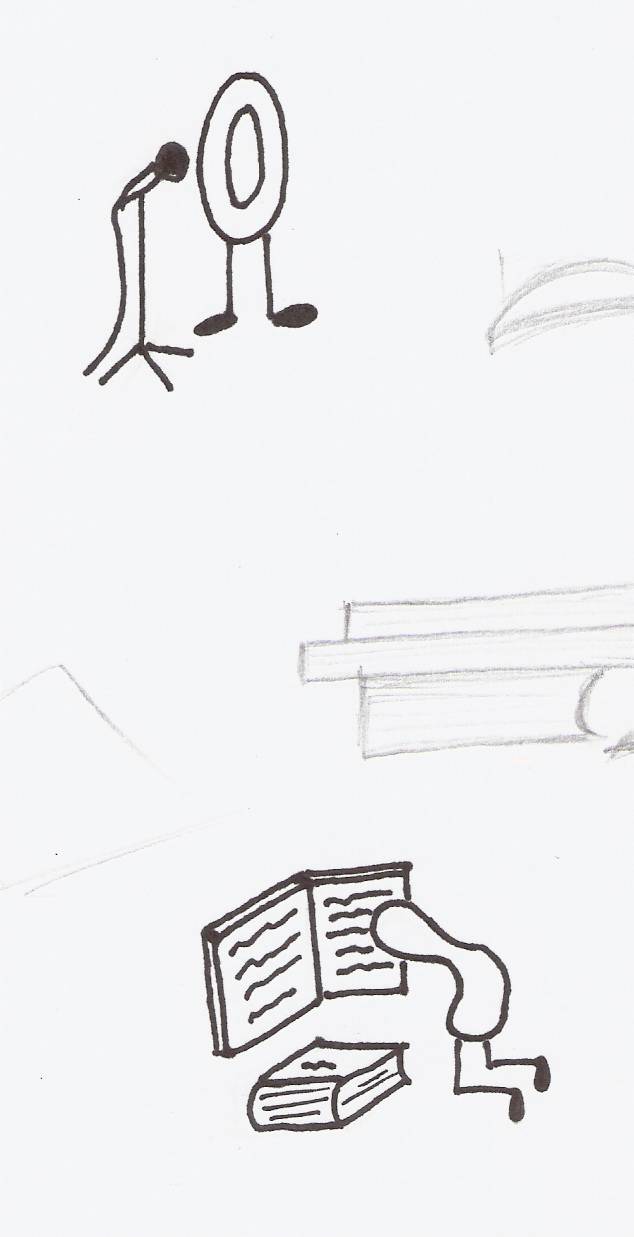 Poděkování
všem za pomoc při realizaci experimentu
za pomoc při přípravě prezentace
za pozornost
Použitá literatura
DONNER, L. Hematologie Učebnice pro zdravotnické školy, obor pro zdravotní laboranty. Praha: SPN, 1956.
Kolářová, H., Rosina, J., Stanek, J. Biofyzika pro studenty zdravotnických oborů. Grada Publishing a.s., 2006. ISBN 8024713837
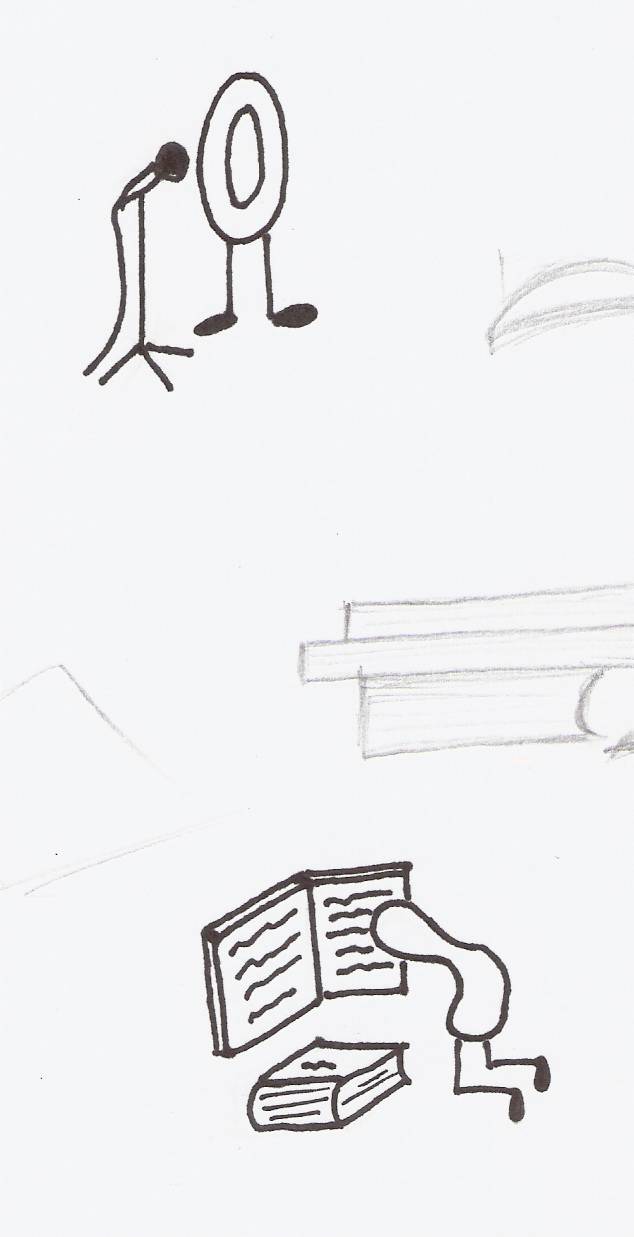